Підготовка матеріалів на обласну та всеукраїнські педагогічні виставки
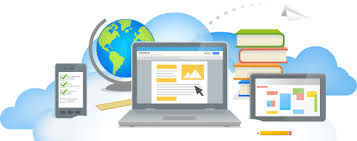 Кількість робіт по напрямках (842 роботи)
Етапи проведення виставки
Міжнародні освітянські виставки, форуми
Обласний етап
до 12 січня
Районний
(міський) етап, 
в об’єднаних територіальних громадах
до 25 грудня
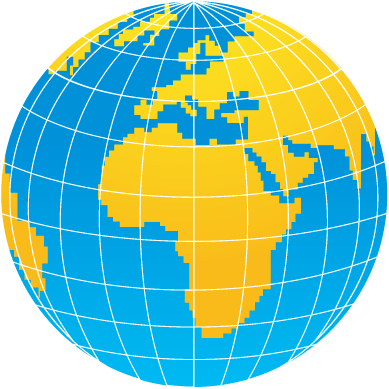 Відповідальним за обласну педагогічну виставку:
Оформлення робіт (каб. №24)
Підсумковий наказ (копія, друк.варіант)
Заявка на участь (друкований та електронний варіант) 
Інформація до каталогу по номінаціях (електронний варіант)
Номінації:
Науково-методичний та організаційний супровід рай(міськ) методичних кабінетів (центрів) в упровадженні інновацій у загальноосвітніх навчальних закладах.
Управлінська діяльність керівників закладів освіти.
Організація внутрішньошкільної науково-методичної роботи.
Шляхи реалізації профільного навчання закладу в контексті компетентнісного та діяльнісного підходів.
Нова українська школа: стратегія розвитку. 
Використання інноваційних форм, методів (проектів, практичних занять), засобів навчання, програм в дошкільній, початковій, базовій і повній загальній середній освіті та позашкільних навчальних закладах.
Система роботи дошкільного навчального закладу у формуванні готовності дитини до школи.
Номінації
Формування патріотичної особистості як першооснова виховної та позашкільної роботи.
Виховна система навчального закладу.
Упровадження інновацій в навчанні та вихованні дітей з особливими потребами (інклюзивне навчання).
Шкільна бібліотека – інформаційний центр навчального закладу.
Упровадження здоров’язбережувальних інноваційних технологій у навчально-виховний процес закладів освіти.
Інновації в організації дослідницько-експериментальної діяльності учнівської молоді.
Авторські підручники, посібники, програми.
У виставці можуть брати участь педагогічні працівники дошкільних, загальноосвітніх, позашкільних, професійно-технічних навчальних закладів усіх форм власності, одноосібно, групою авторів або педагогічних колективів (без кваліфікаційних обмежень). 
Представлені матеріали повинні бути затверджені методичною радою закладу освіти (для закладів обласного підпорядкування та професійно-технічної освіти) або радою рай(міськ) методкабінету (центру) відділу (управління) освіти райдержадміністрацій (міськвиконкомів)
Структурні елементи:
обкладинка (титульний лист);
інформаційний лист;
рецензія;
анотація;
зміст;
введення;
основна частина;
висновок;
література;
додатки .
Титульний лист містить:
назва виставки, на яку представляється матеріал;
номінація;
тема досвіду;
П.І.Б., посада та повна назва закладу того, хто представляє матеріал;
рік представлення матеріалу.
Інформаційний лист
відомості про автора досвіду (творчої групи, колективу): ПІБ, рік народження, кваліфікаційна категорія і  рік присвоєння, адреса, контактний телефон;

фото (за бажанням).
Рецензія
Містить відгуки і зауваження експерта(-ів) про представлену роботу 
(указати ПІБ, посада  експерта(-ів).
Анотація
Це скорочене (на 1/3 сторінки) виклад змісту матеріалу про досвід у наступній послідовності:
основний зміст матеріалу про досвід;
читацьке призначення матеріалу.
Введення
Тема досвіду	

Автор досвіду

Адреса досвіду (назва навчального закладу)

Досвід вивчався в____ роках (указати ким)

Актуальність досвіду (аргументація необхідності його вивчення і поширення відповідно до загальноосвітніх задач, освітніх потреб області (міста), країни, специфіки навчально-виховного процесу в школі)

Ідея досвіду (необхідно виділити головне, найбільш суттєве у досвіді, виходячи з прогнозованого результату його впровадження, а саме: які позитивні зміни в удосконаленні навчально-виховного процесу, у формуванні навчальної компетентності, вихованні, особистісному розвитку школярів очікуються)

Технологія досвіду (цей компонент структури узагальненого матеріалу повинний розкривати характерні для педагога форми, методи, прийоми роботи, основні педагогічні чи управлінські операції, способи удосконалення того чи іншого виду діяльності/ Необхідно відзначити індивідуальний внесок кожного автора, якщо робота написана колективом авторів)

Результативність досвіду 

Розміщується на сайті
Зміст
розгорнутий перелік усіх рубрик (розділів, глав, параграфів) відповідно тексту з указівкою сторінок

можуть бути перелічені номери і назви ілюстрацій і таблиць із зазначенням сторінок, на яких вони вміщені
Основна частина (теоретична та практична)
розкриття сутності досвіду

ілюстративний опис узагальнень моделі реалізації досліджуваної технології (форм, методів, прийомів)

досягнуті результати у досвіді педагога, колективу

моніторингові дослідження з питання
Висновок
висновки і рекомендації

прогнози, що відбивають перспективи розвитку даного досвіду, проблеми і шляхи їхнього вирішення

список рекомендованої літератури
Список використаної літератури
Додатки
Таблиці, приклади, матеріали довідкового характеру та ін. 
Розробки уроків
Графіки, схеми, малюнки, діаграми
Брошури, програмки
Фото
Авторські посібники, підручники, програми
КЛАСИФІКАЦІЯ ВИДАНЬ 
(Витяг з ДСТУ 3017-95 “Видання. Основні види. Терміни та визначення”)
Підручник – навчальне видання із систематизованим викладом дисципліни (її розділу, частини), що відповідає навчальній програмі та офіційно затверджене як таке
Посібник – видання, призначене на допомогу в практичній діяльності чи оволодінні навчальною дисципліною
Авторські посібники, підручники, програми
Наочний посібник – видання, зміст якого передається, в основному, зображувальними засобами

Практичний посібник – виробничо-практичне видання, призначене практичним працівникам для оволодіння знаннями та навичками при виконанні будь-якої роботи, операції, процесу
Авторські посібники, підручники, програми
Навчальний посібник – навчальне видання, що доповнює або частково/повністю замінює підручник та офіційно затверджене як таке 

Навчально-методичний посібник – навчальне видання з методики викладання навчальної дисципліни (її розділу, частини) або методики виховання
Авторські посібники, підручники, програми
Практичний порадник – видання, розраховане на самостійне оволодіння будь-якими виробничо-практичними навичками 
Методичні рекомендації (методичні вказівки) – навчальне або виробничо-практичне видання роз’яснень з певної теми, розділу або питання навчальної дисципліни, роду практичної діяльності з методикою виконання окремих завдань, певного виду робіт, а також заходів
Авторські посібники, підручники, програми
Навчальна програма – навчальне видання, що визначає зміст, обсяг, а також порядок вивчення і викладання певної навчальної дисципліни чи її розділу 
Словник – довідкове видання впорядкованого переліку мовних одиниць (слів, словосполучень, фраз, термінів, імен, знаків), доповнених відповідними довідковими даними
Авторські посібники, підручники, програми
Практикум - навчальне видання практичних завдань і вправ, що сприяють засвоєнню набутих знань, умінь і навичок, їх систематизації та узагальненню, перевірці якості їх засвоєння
Збірник задач і вправ, тестові завдання, збірники текстів диктантів і переказів - навчальні видання, які містять завдання для практичних занять і самостійної роботи. Розділи можуть відноситися до одного практичного заняття або до тематичного блоку
Вимоги до посібника
Структура
Титульний аркуш видання (відомості про організацію, від імені якої випускається видання, повна назва навчально-методичного видання: навчальний посібник, методичні вказівки (рекомендації), навчальна програма тощо;  місце і рік видання матеріалу)
Зворот титульного аркуша (УДК;  підстава для видання матеріалів: рішення засідання науково-методичної ради (дата і номер протоколу), засідання кафедри (дата і номер протоколу); укладач(і), (прізвище, ім’я, по батькові, вчений ступінь, місце роботи);  рецензент(и) (прізвище, ім’я, по батькові, вчений ступінь, місце роботи); бібліографічний опис видання (зокрема авторський знак); анотація (розмір шрифту 12) (містить опис структури видання і для кого призначене); знак ©, ім’я особи, що має авторське право і рік першої публікації (розмір шрифту 12, вирівнювання по правому краю)
Зміст (назви розділів у точній відповідності до затвердженої навчальної програми).
Вступ (передмова) – яку частину навчальної дисципліни розкриває посібник, які теми повністю, які – частково.
Основний текст
Питання, тести для самоконтролю
Обов’язкові та додаткові задачі, приклади
Довідково-інформаційні дані для розв’язання задач (таблиці, схеми тощо)
Апарат для орієнтації в матеріалах книги (покажчики, списки)
Список літератури
Методичні рекомендації, практикум, збірник задач і вправ і т.д.
Структура
Титульний аркуш видання.
Зворот титульного аркуша.
Навчально-тематичний план дисципліни (теми, підтеми, кількість годин відповідно до навчального плану).
Вступ (1-2 сторінки) – місце курсу в навчальному процесі, мета, предмет вивчення, роль у підготовці фахівця місце дисципліни серед інших предметів, попередні знання, що є основою для вивчення курсу, особливості, основні завдання, що стоять перед учнем при вивченні дисципліни, особливості дисципліни, використані технічні засоби. 
Основний текст - назва теми, методи опрацювання лекційного матеріалу і літератури, інструкції щодо виконання індивідуальних і самостійних завдань, підготовки до практичних занять.
Питання, тести для самоконтролю
Обов’язкові та додаткові задачі, приклади
Довідково-інформаційні дані для розв’язання задач (таблиці, схеми тощо)
Список літератури
Оцінка посібників
Дякую за увагу!
Контактні телефони:
(063) 117-69-45
(0412) 47-43-24
E-mail: pedvystavka@ukr.net